Content Moderation Process
Website simon-kucher.com
Mohit Hasmukh / CD? Content editors?
1
COLOURBOX/Tomasz Zajda Virrage Images Inc
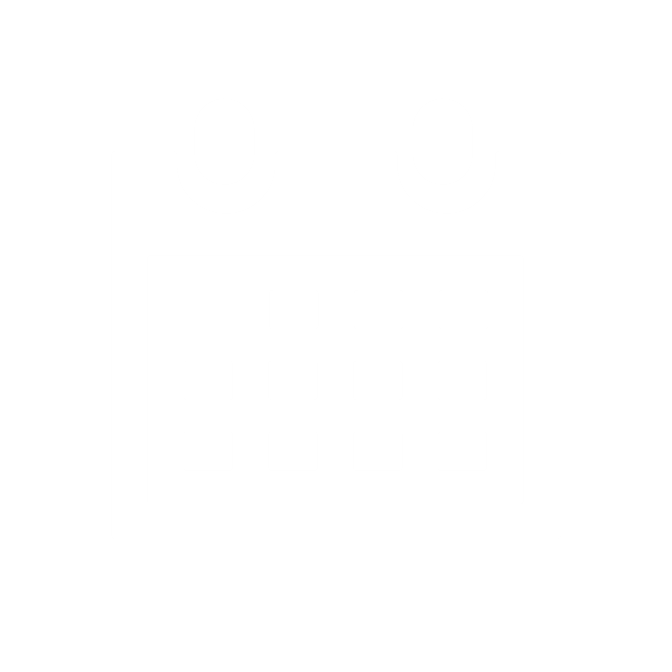 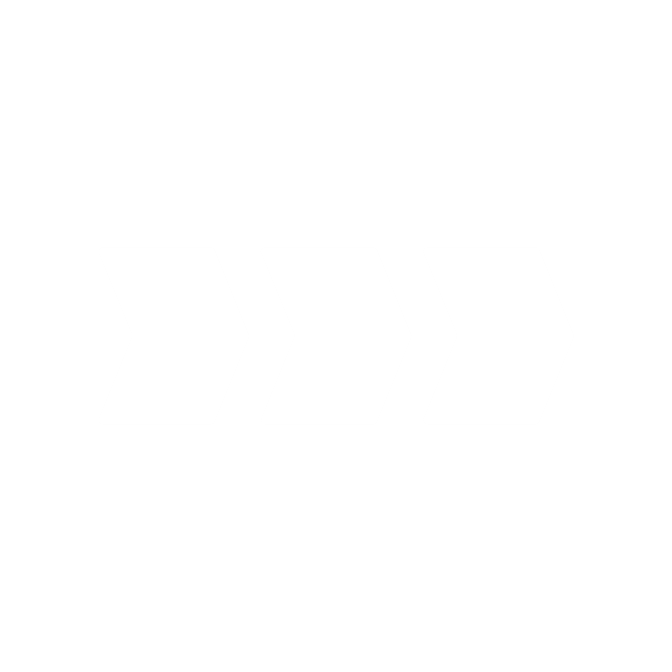 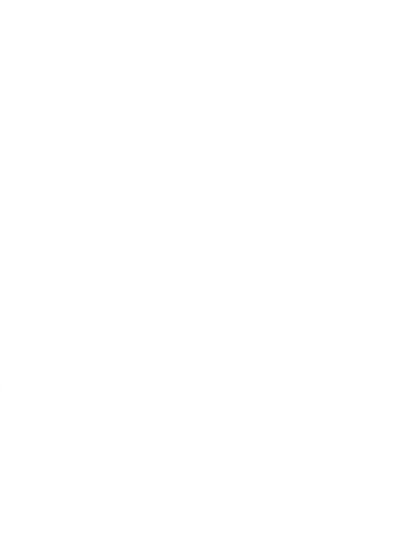 Content Moderation Process for website simon-kucher.com
Version 1
Date: 21 June 2023
Author: Mohit Hasmukh
iStock/solvod
2
Benefits of content moderation process for simon-kucher.com
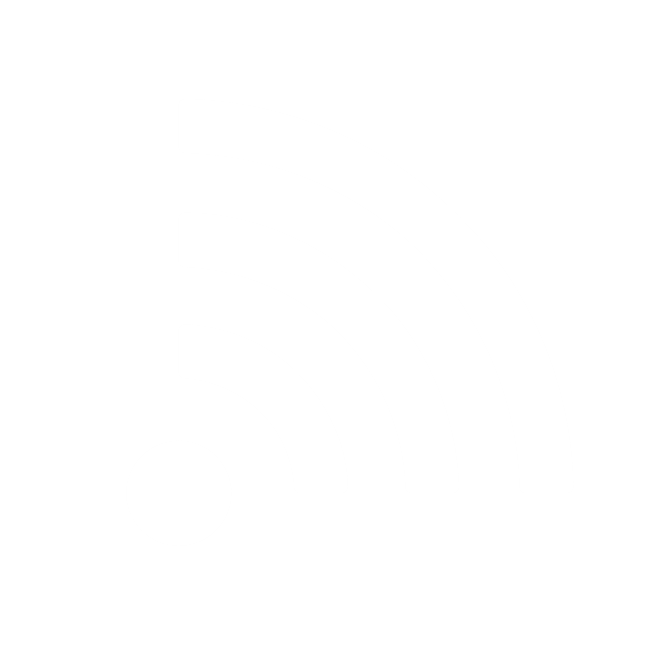 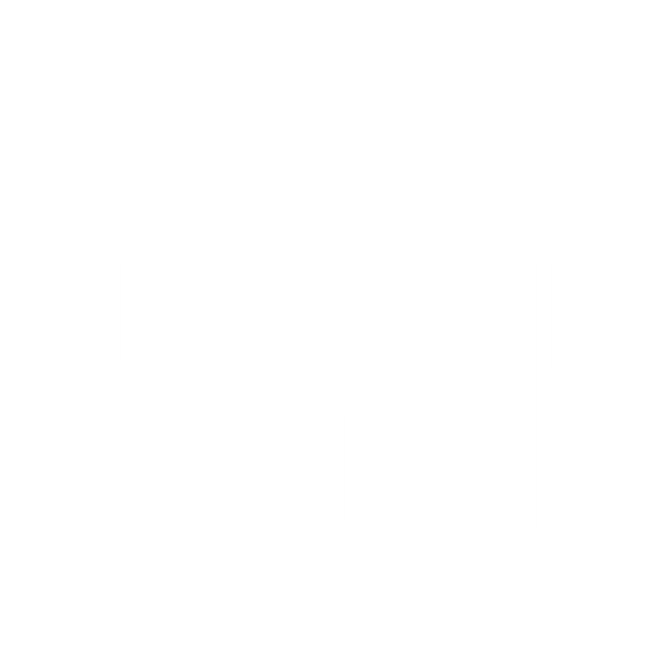 Improves time management for CF, Regional and Global teams
Gives greater transparency to whole teams as to what's coming up and impact on other departments e.g. social, email etc.
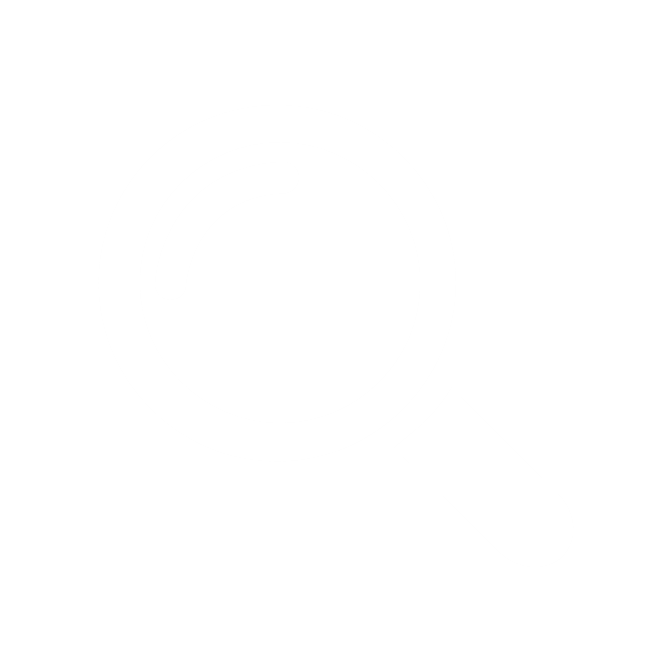 Ensures consistency between pages
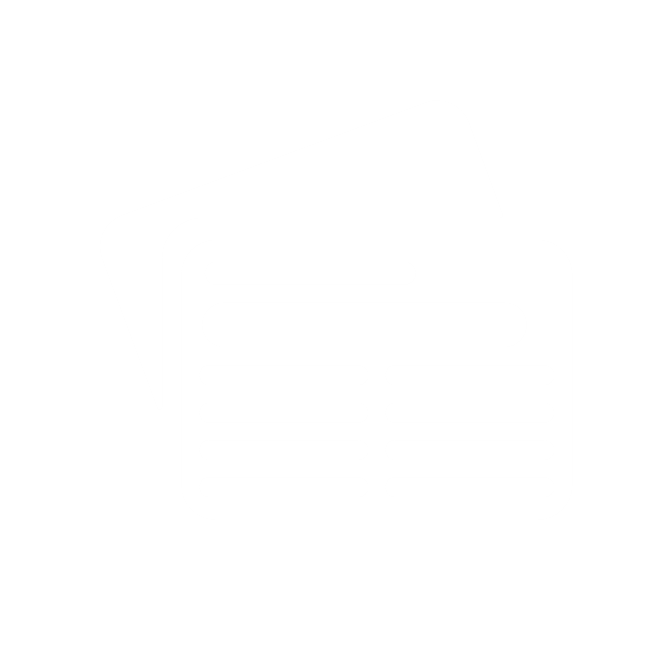 Reduces off-brand pages which damages our company reputation
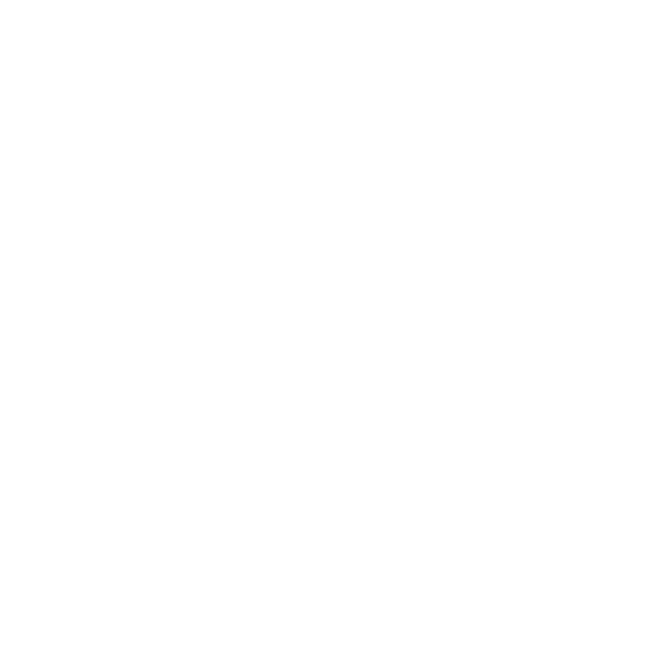 Improves CF understanding of web traffic and management of page legacy
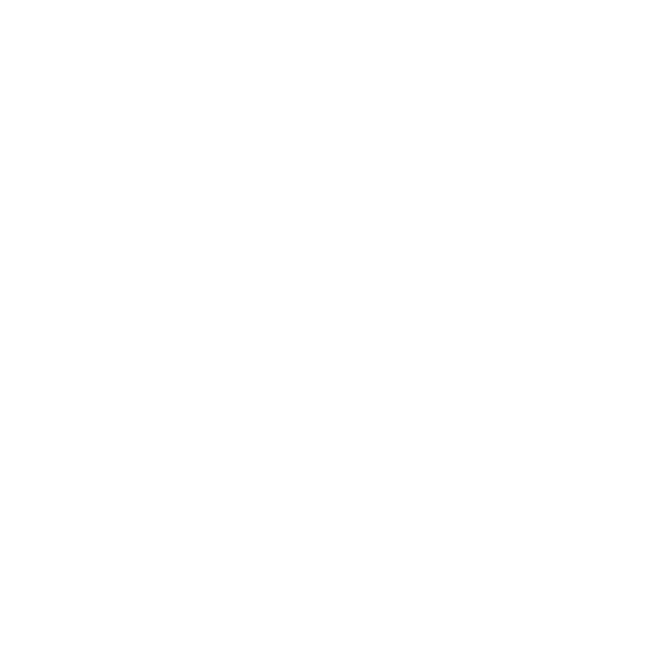 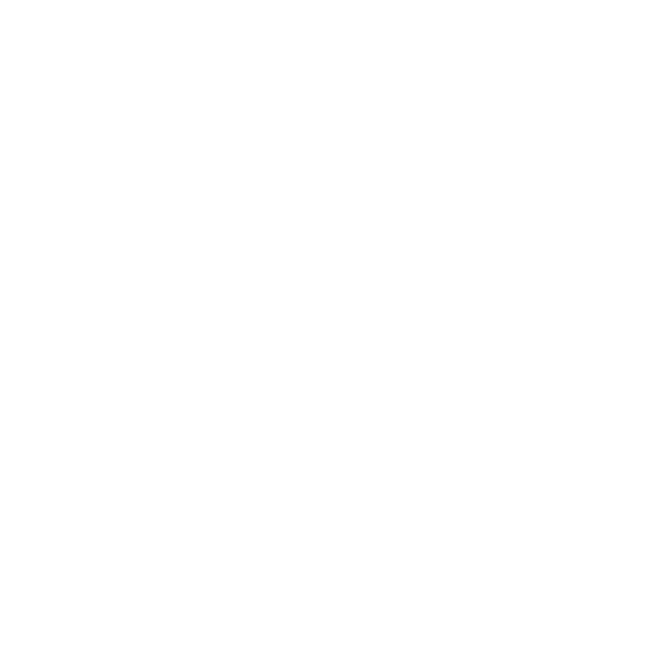 Increases knowledge transfer
Streamlines workflow
3
Agenda
01
Roles and responsibilities
Evergreen content
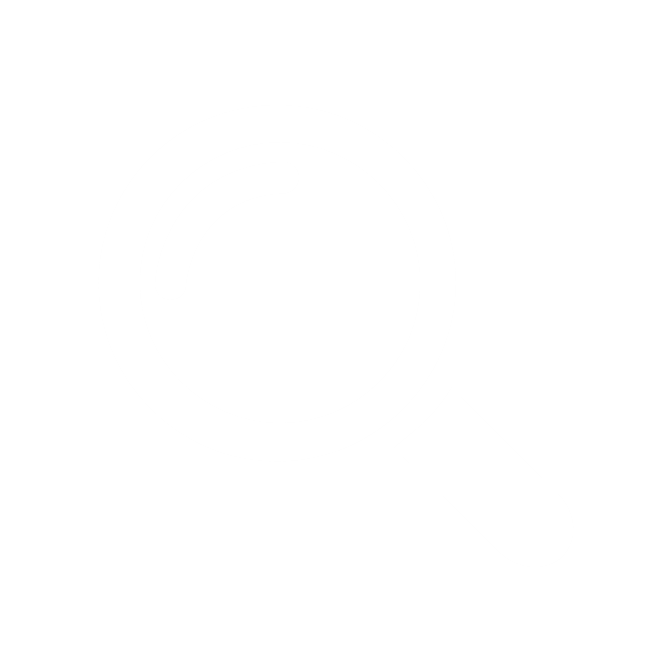 Campaigns
02
Translations process
Events
Blogs/insights
03
Content creation and sign off
Translation
04
Content variety explained e.g. evergreen vs short term
05
Actual upload process to go live on simon-kucher.com
06
Review process for live content(bi-annual review based on insights and length of life)
07
Appendix A: contact details
4
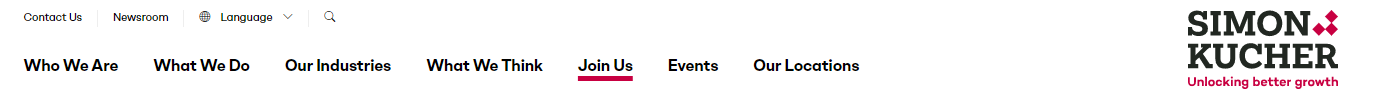 'Evergreen' vs 'short-term' content for simon-kucher.com
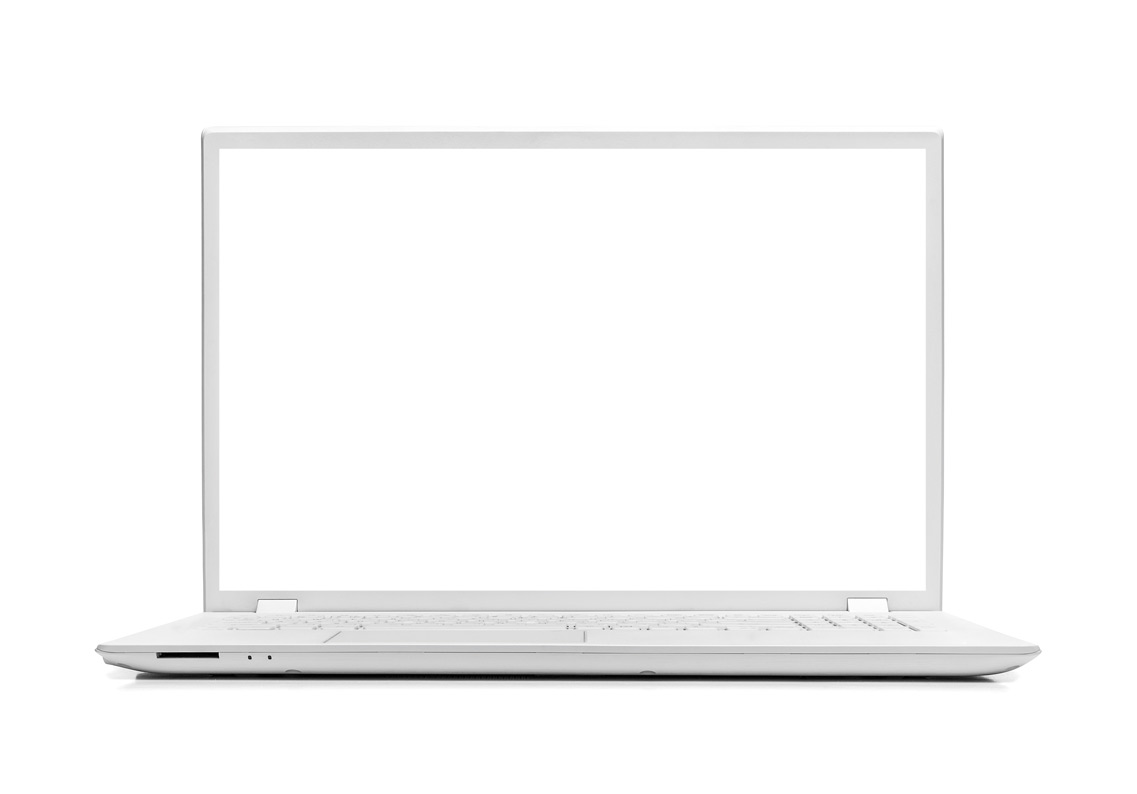 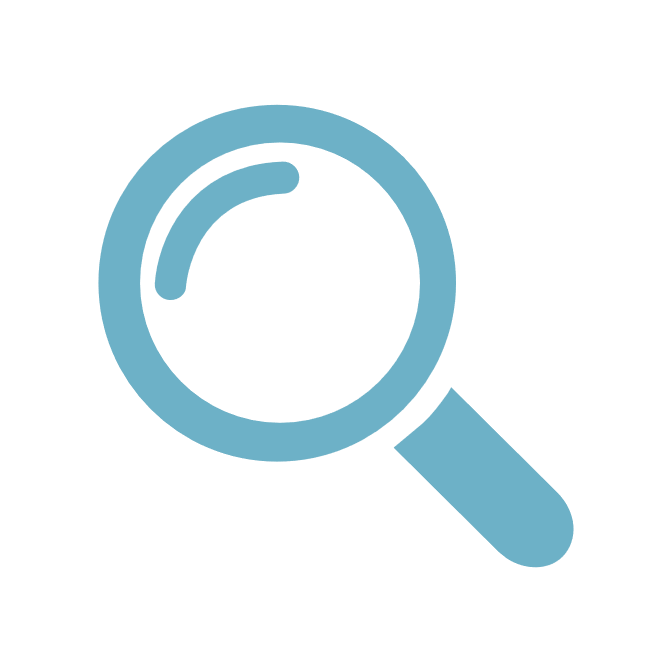 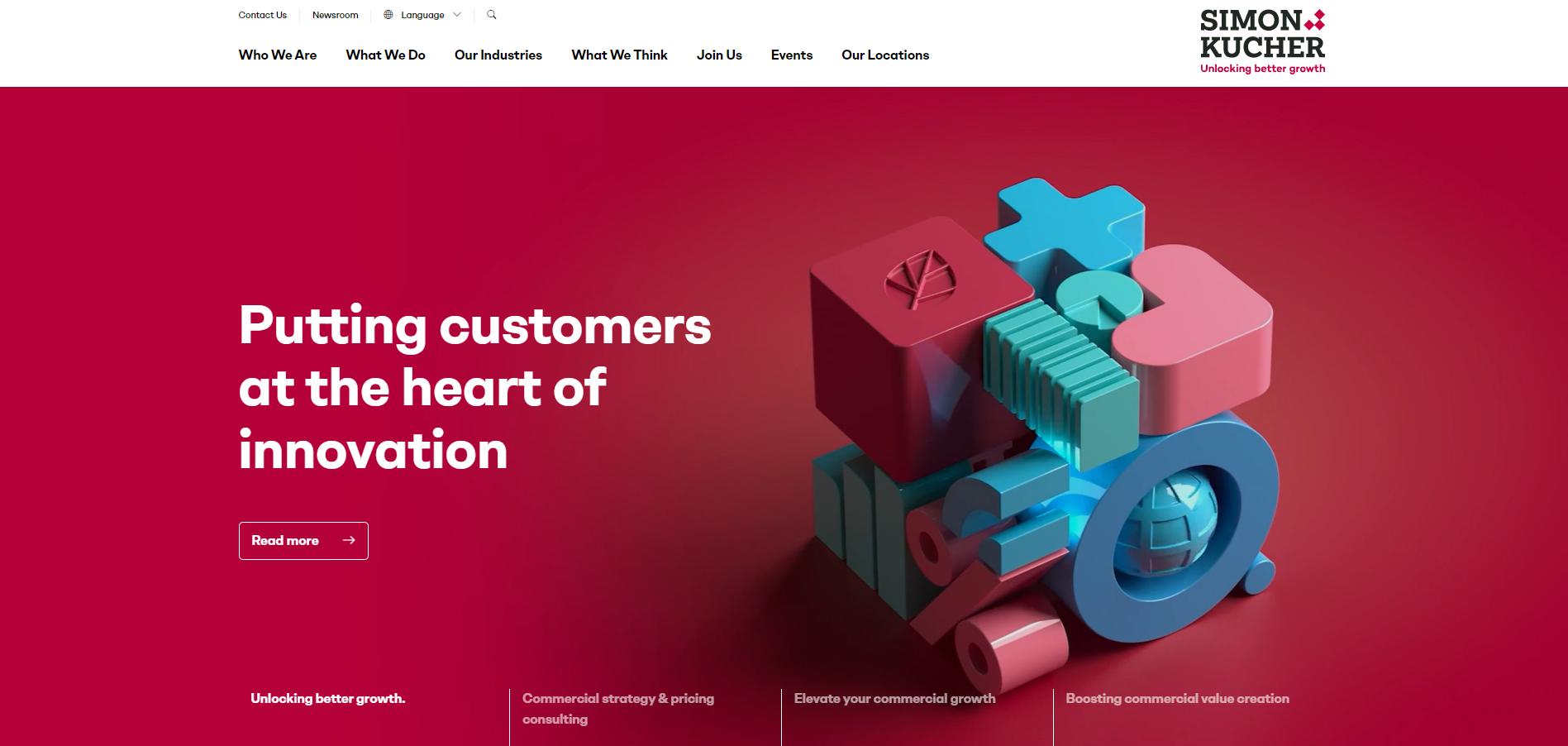 EVERGREEN
SHORT-TERM
REGIONAL EVERGREEN
COLOURBOX/ Denis Rozhnovsky
5
iStock/kupicoo
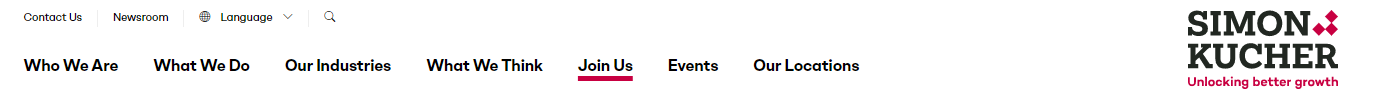 'Evergreen' vs 'short-term' content for simon-kucher.com
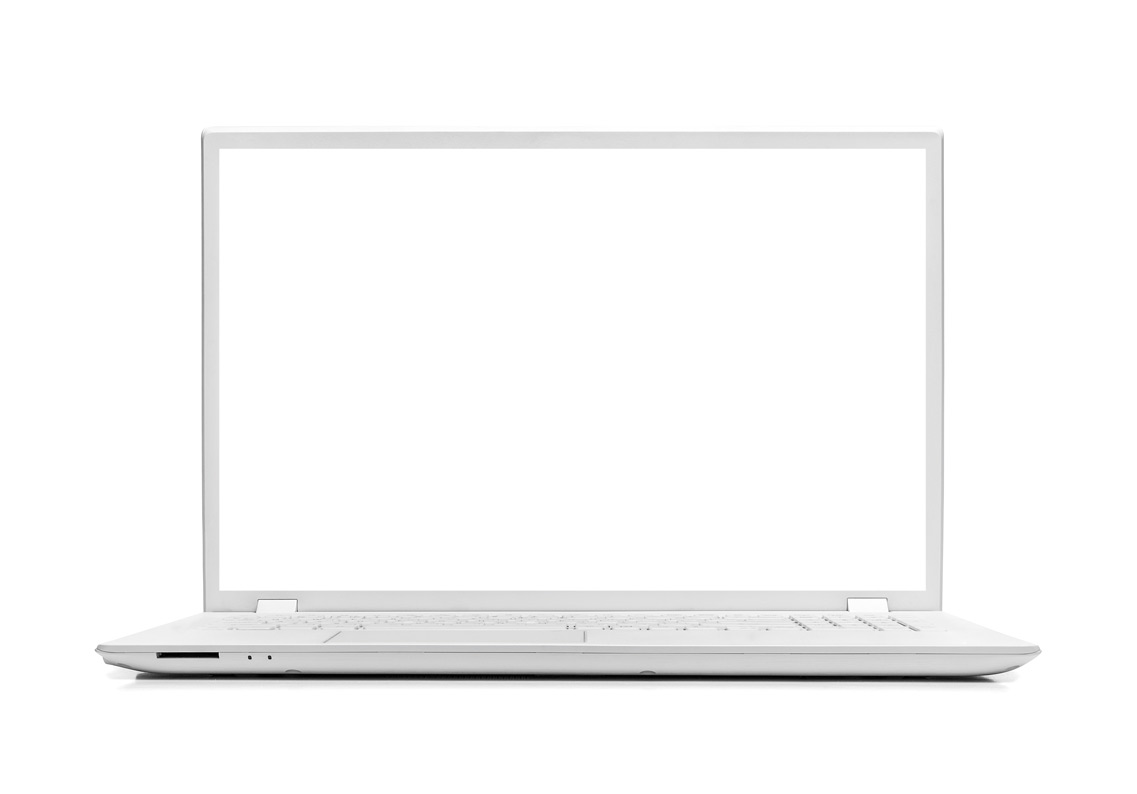 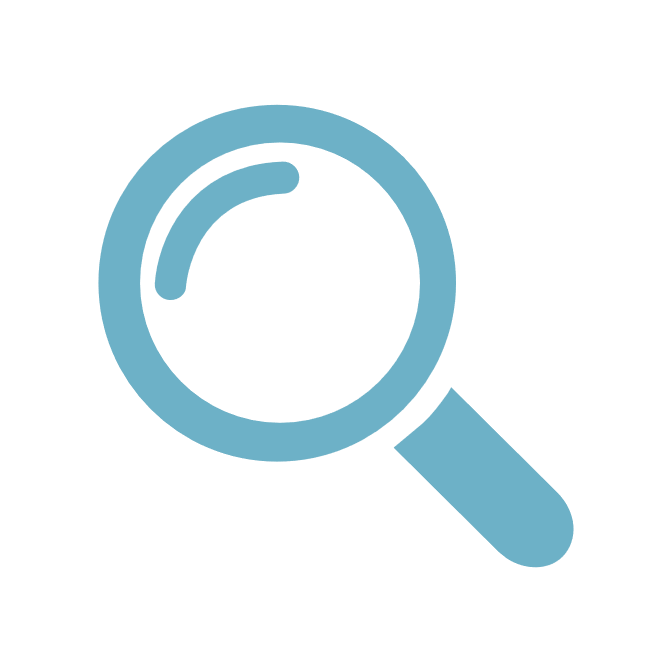 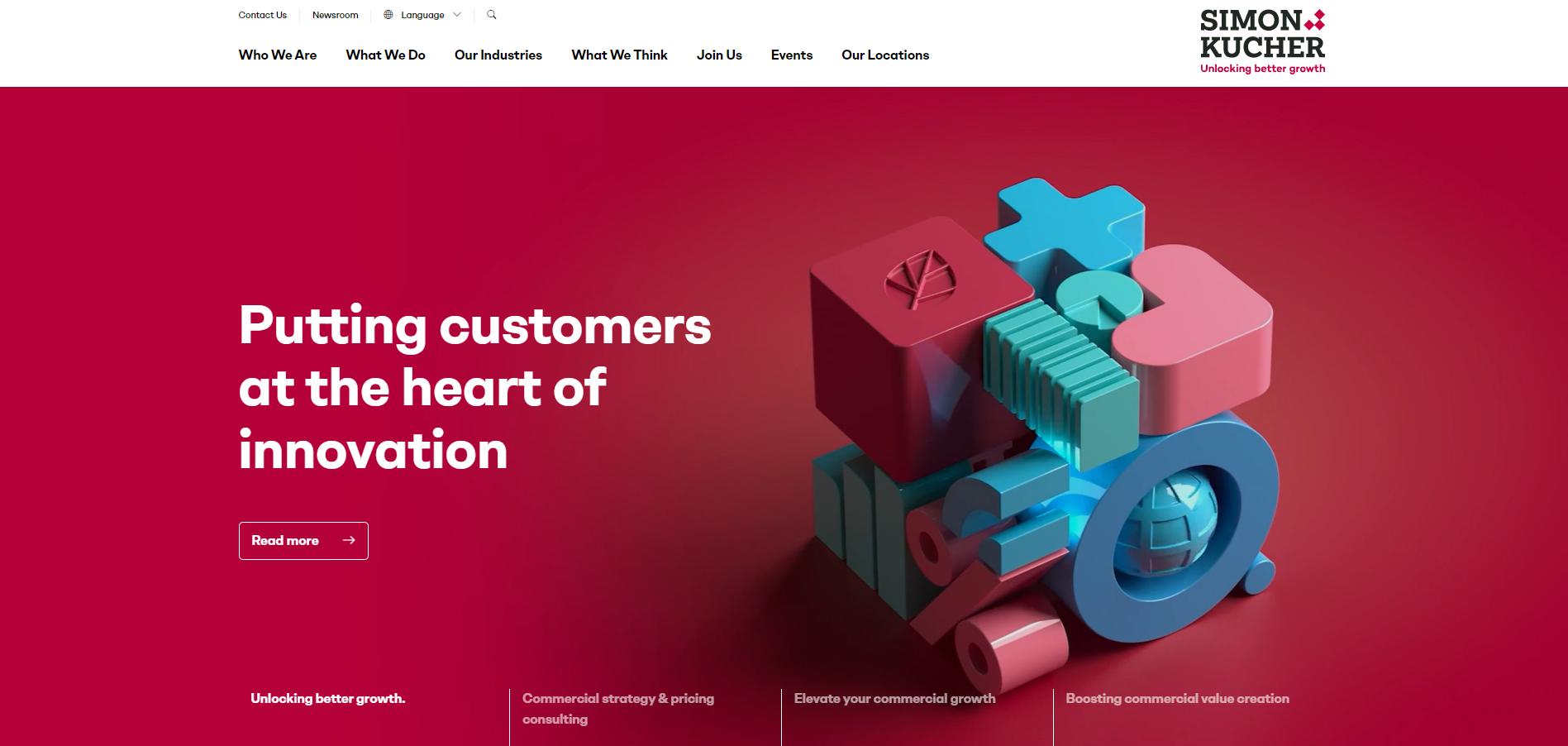 EVER
-GREEN
EVER
-GREEN
EVER
-GREEN
SHORT
-TERM
EVER
-GREEN
SHORT
-TERM
REGIONAL EVERGREEN
COLOURBOX/ Denis Rozhnovsky
6
iStock/kupicoo
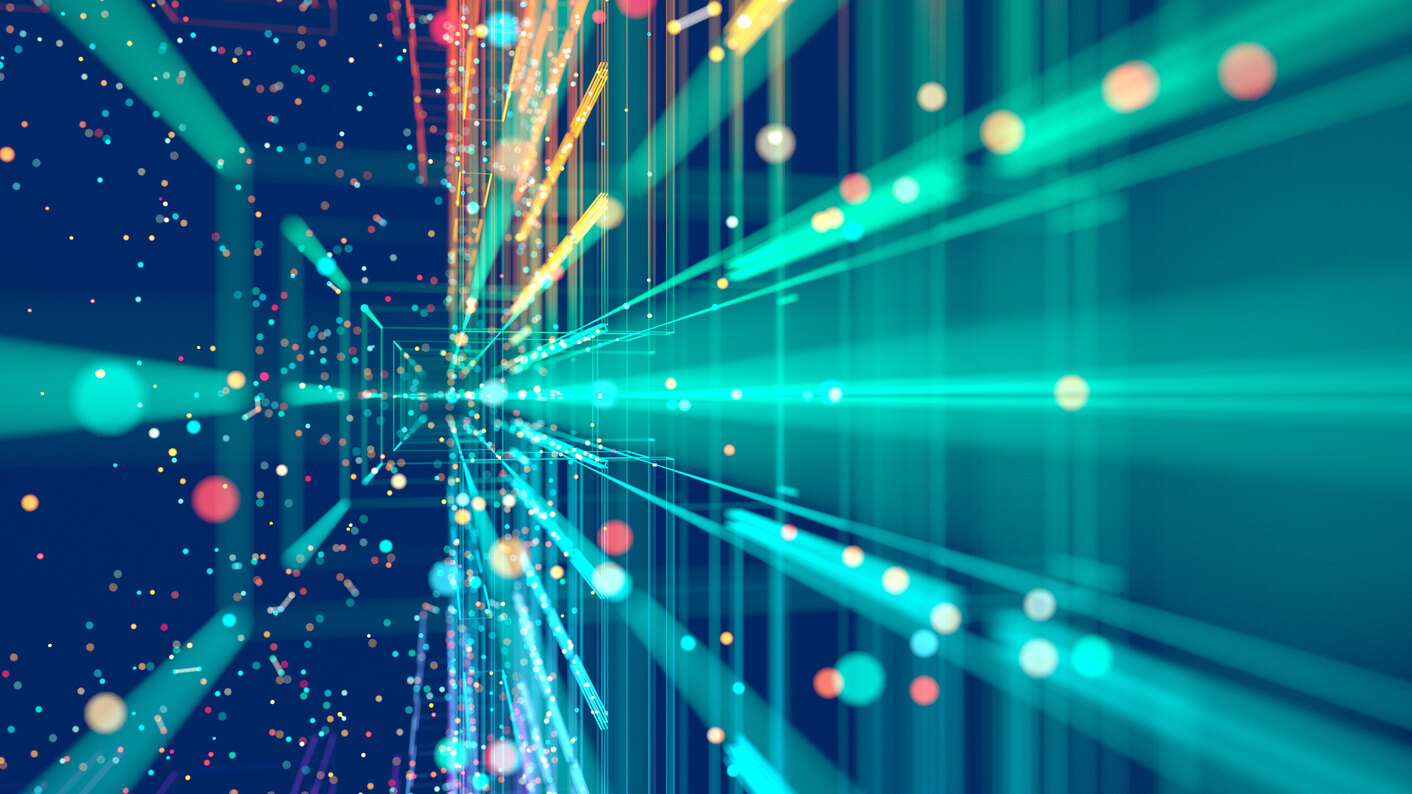 'Evergreen' vs 'short-term' content for simon-kucher.com
Evergreen (multi-lingual) content
This refers to content sitting beneath
Who we are / What we do: CMO (Mark Cullen) has responsibility
Industry:Sector heads managed content and sub-sector content / imagery
Join Us:HR
Please note!

There is to be no addition to a service or changes to the sectors without CEO/Excom agreement which needs to confirm that this request is:
Approved by the Sector Head and, 
That there is a clear business need – how much business is being done in this area, and are the services delivered significantly different from other existing sub-sector pages etc.
Once agreed, this content will need to be
Written in English
Verified by the content editors, after which it will then need to be
Translated into 6 + languages.
7
iStock/piranka
iStock/kupicoo
'Evergreen' translation process for simon-kucher.com
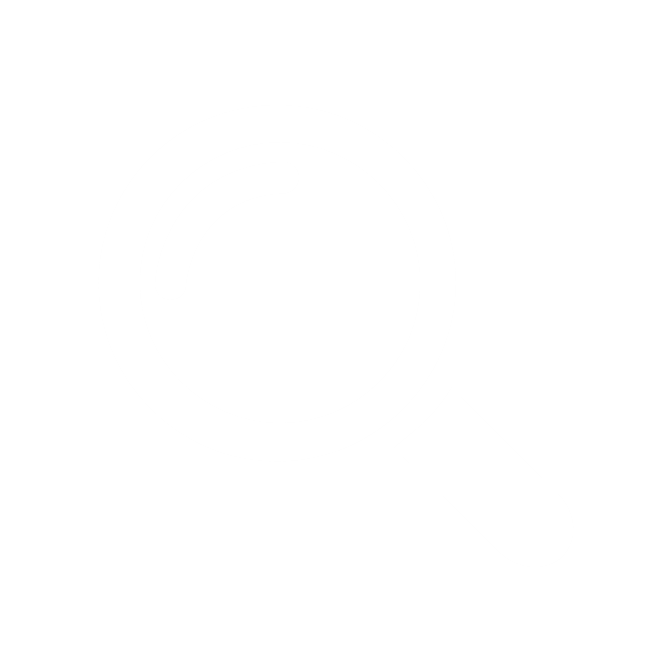 Dependent on changes and turnround times, the translation cost will be covered by the sector and coordinated by the sector with a regional language contact from each local language territory.(Please see Appendix A for list of regional language contacts)
If there is no urgency to the change request, or the translation, then this will fall into our bi-annual content review which endeavors to capture the small change requests in a more economical fashion and allocate resource effectively to check these smaller translation changes all together.
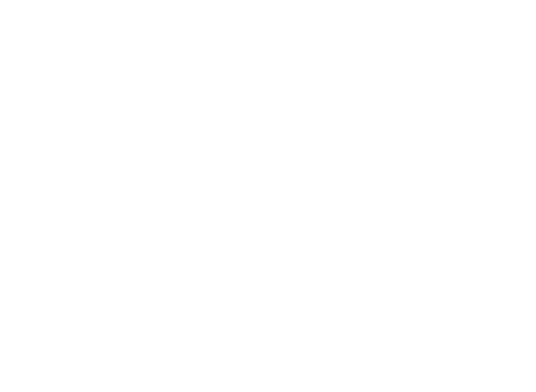 Currently this request for content changes and translations is being manually logged here:  [Click here]
8
iStock/kupicoo
Translation process: Roles and responsibilities
Primary contact
Secondary contact
Campaign managers manage change requests to their sector content. They have responsibility that the Sector head has agreed to the change and they will then ensure the translation process has been followed.
Regional colleagues should be 'aware'
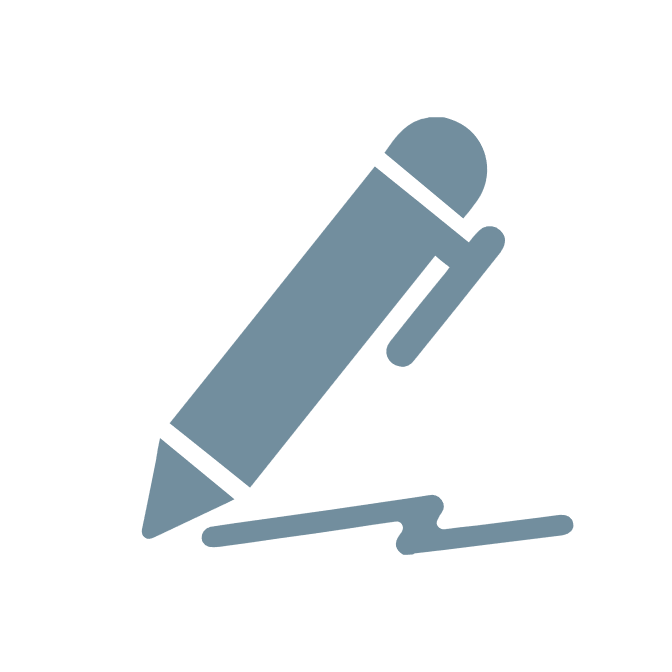 Regional language contact (Manager or above)
They will have responsibility to qualify the translation text against the original English version and sign off / amend as required.  This will be sent to them by the Primary contact.
9
iStock/kupicoo
Translation process for simon-kucher.com
All evergreen content on the website is translated into at least 6 different languages.  If your change is to the core 'evergreen' content you will need to follow these additional steps prior to sending it to the web-dev team.
Create / write the content in English – draft 1
1
Send the English draft 1 copy to the Content writing team
2
Update content as requested – draft 2
3
Send English draft 2 content to the Sector Lead or nominated deputy for their approval
4
Send final content to translation agency (if needed urgently) or add to list for inclusion in next bi-annual translation round.
5
Send English and translations to web-dev team to upload to website.
6
10
iStock/kupicoo
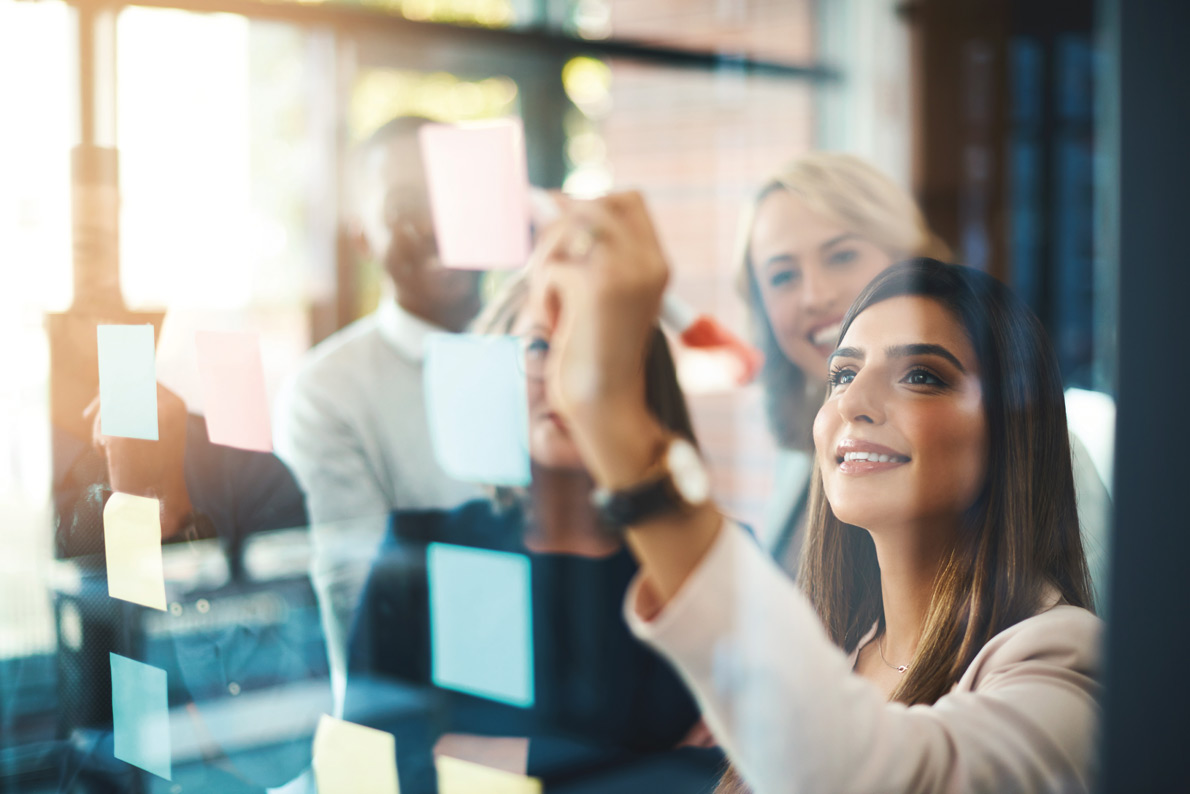 'Evergreen' vs 'short term' content for simon-kucher.com
Short term content
This content is short term, blogs, insights, events, campaign based (per country) and regional or global specific. It does not get translated. The majority of content requiring moderation / sign off by web-dev and CD will derive from these sections as they are predominantly created by regional / local teams.

Country page management in local language (or English).Ensuring local teams have ensured it's on brand, accurate ToV etc.

This content sits beneath | with responsibility for:
What we think: marketing
Events: event and HR (recruitment)
Locations: marketing
11
iStock/kupicoo
iStock/marchmeena29
iStock/PeopleImages
'Evergreen' vs 'short term' content for simon-kucher.com
Short term content
There are a few guidelines for uploading regional content (including Events) that will sit on the Global EN site and subsequent language versions.

This includes:
Title must include regional name e.g. Pricing fluctuations in the US means that… 
Content needs to be tagged to show on the Country landing page
Topics to get pulled onto evergreen Industry 'Insights' pages must be agreed with sector head
[Events – please ensure all sections are filled in with specific information and asset used is different from others already live]
12
iStock/kupicoo
iStock/ipopba
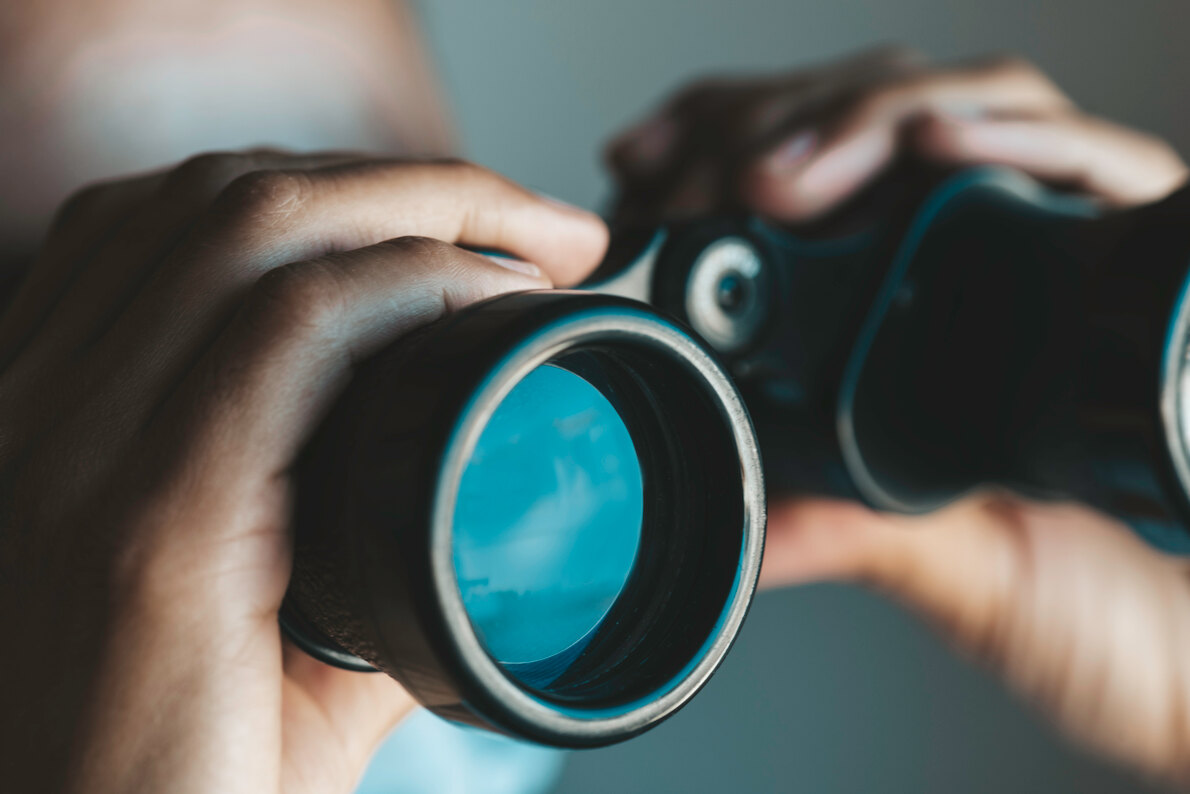 Page requirements: Beginning of the project
Every short-term page (promotional/campaign/event) page must have two owners. 
The first will be the ‘reviewer’/ owner of the original content creation and the second will be the ‘content delivery’ i.e. the person who puts the content they’ve received into an online template.E.g. Niki Irby & Marcus Saint-Louis, Miguel Martinez Postigo & Ralph Truijens,  Bernadette Schweizer & Dana Saed Osman
Web team will add in a page owner field (free text) for the promotional pages content type in Drupal so that people are aware of who owns these pages for future referencing and back tracking etc.
The owner field does not apply to Insights, for example blogs, whitepapers, books etc. However, the moderation process will still apply which means any Insights will need to be approved.
13
iStock/simarik
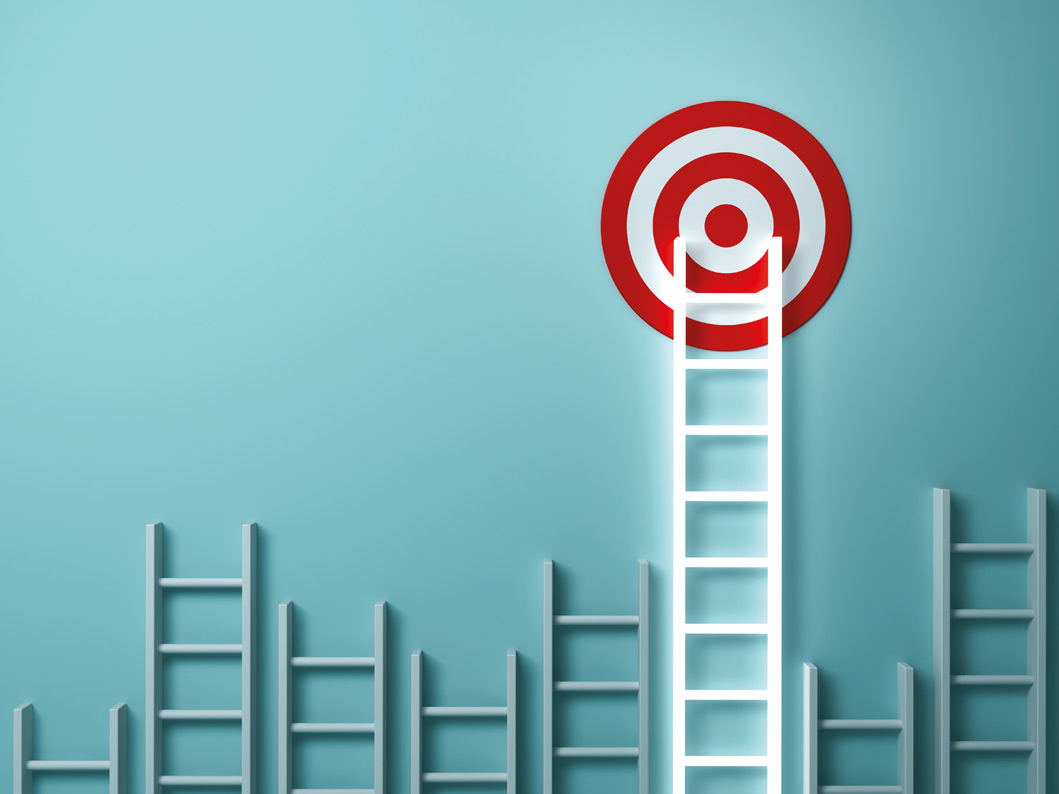 Page states: Drupal
Page states will show what state the webpage is in
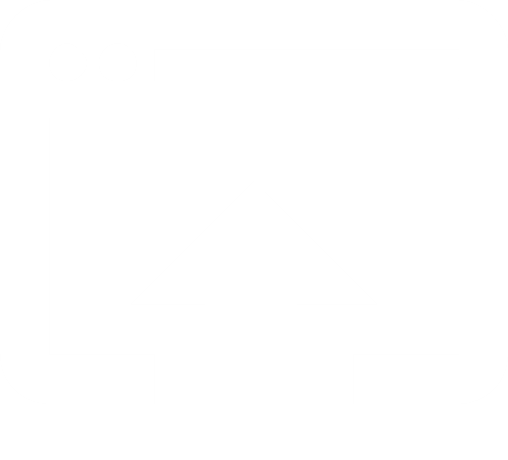 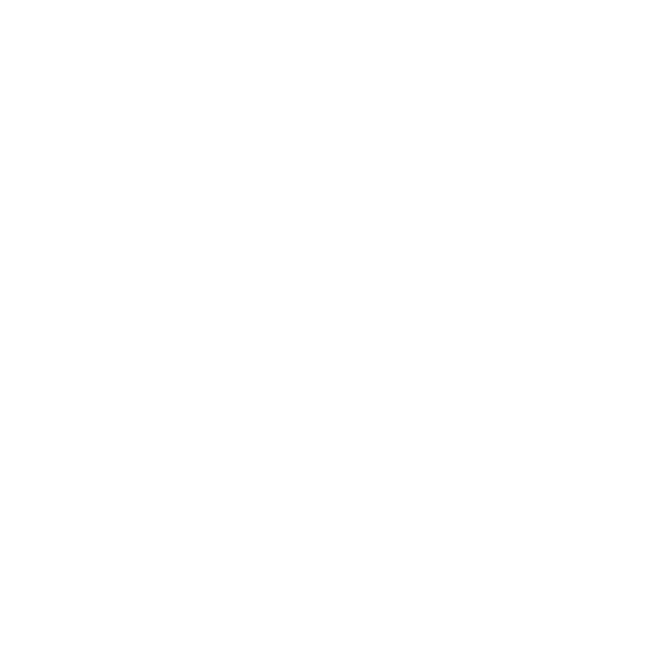 The following page states are:
1
Unpublished
2
Draft
3
Ready for review
4
Approved by Web Dev/CD team
5
Approved by primary owner
6
Ready to go live
7
Published
14
iStock/masterzphotois
Cut off times
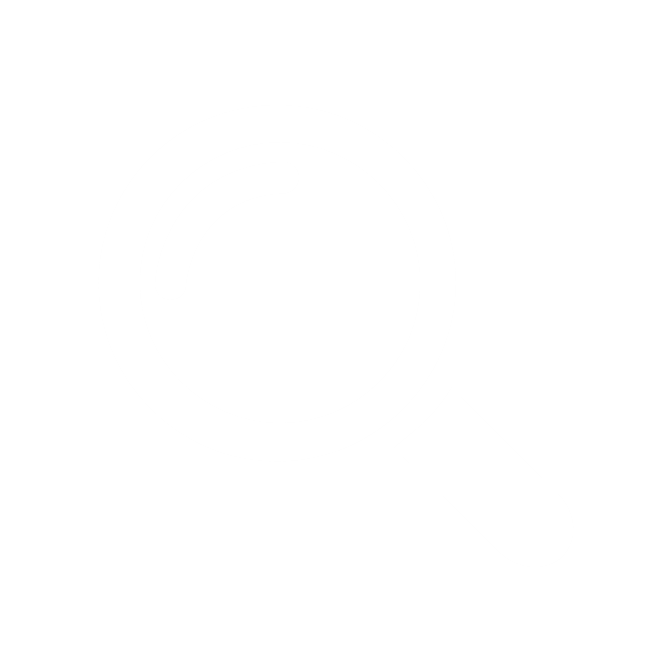 3
Ready forreview
By Monday 4pm UK Time – Pages must be marked as "Ready for review"
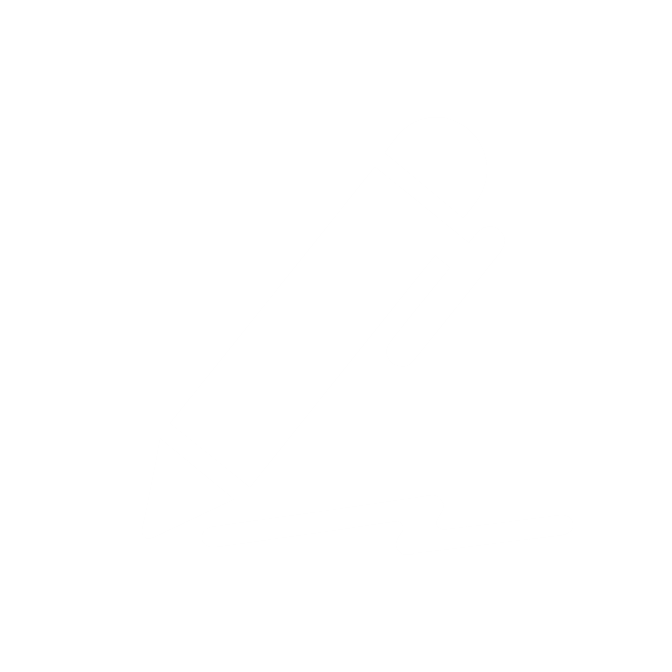 3
Ready forreview
After Monday 4pm UK Time – Any page that is marked as "Ready for review" will be reviewed by web dev/cd team, feedback will be then shared via email if changes are required
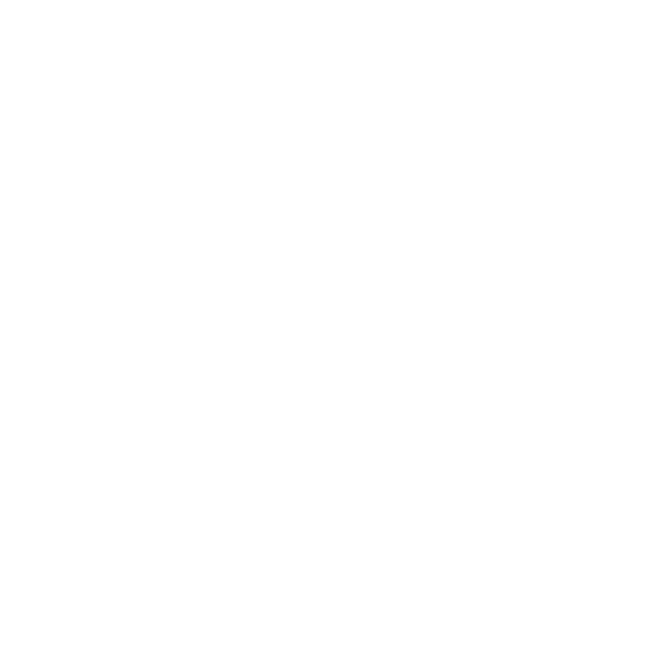 4
Approved by WebDev/CD team
Latest Tuesday 4pm UK Time – All page feedback should have been given. The pages that require no changes, content must be marked as "Approved by web dev/cd team"
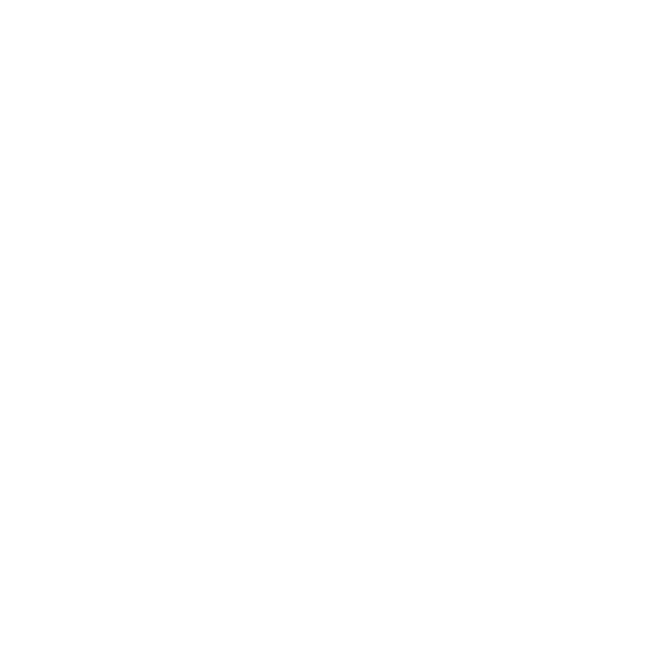 6
Ready togo live
From feedback sent till Thursday 3pm UK Time – All feedback (if any) should have been implemented, Approved by primary owner, approved by Web Dev/CD team and the page state changed to "Ready to go live"
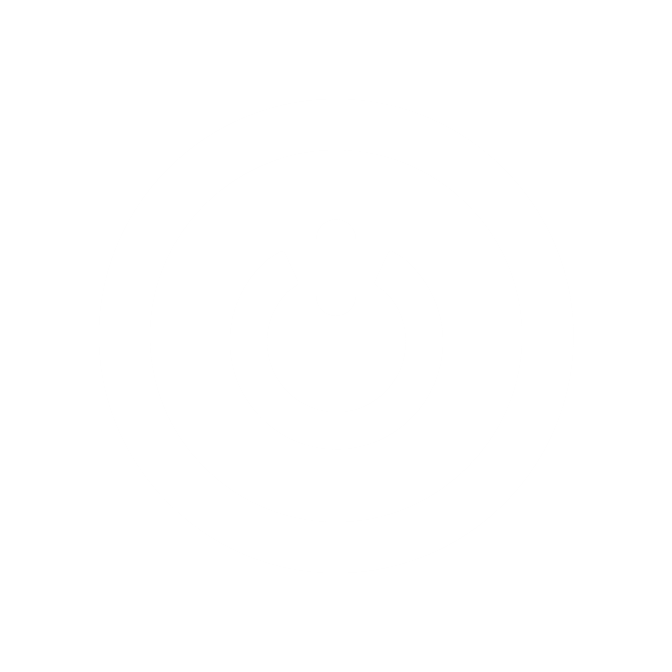 6
Ready togo live
Thursday 4pm UK Time – Page is published live that have the state"Ready to go live" or put on hold for another week
15
iStock/Jay-Yuno
Page owner responsibilities
Please use the component collection page to see the available components (https://www.simon-kucher.com/en/component-collection)
All pages that are created need to meet the standards (to be approved by the Web Dev/CD Team)
https://www.simon-kucher.com/en/insights/recession-market-volatility  
https://www.simon-kucher.com/en/insights/master-promotional-template 
Ensure all pages/copy change requests are included from relevant stakeholders prior to submit
Ensure page to be published for Thursday, the state is set to "Ready to Go Live"
Ensure feedback from web team/approval team has been actioned by Thursday 3pm UK time. Once feedback is actioned, state will need to be changed from "Draft" to "Ready to Go Live" else it will not be published
16
iStock/TommL
Web dev/CD team Responsibilities
Web dev/CD team will go in every week to check the pages which are stated as "Ready for review" to give it a final check. Any feedback will be given by 4pm UK time Tuesday to the Content Editor via email if required. If feedback is given, the team will set the page state as "Draft"
Every Thursday, web team will publish the pages live that have the state "Ready to Go Live". Once published the state will change from "Ready to Go Live" to "Published"
17
iStock/Cecilie_Arcurs
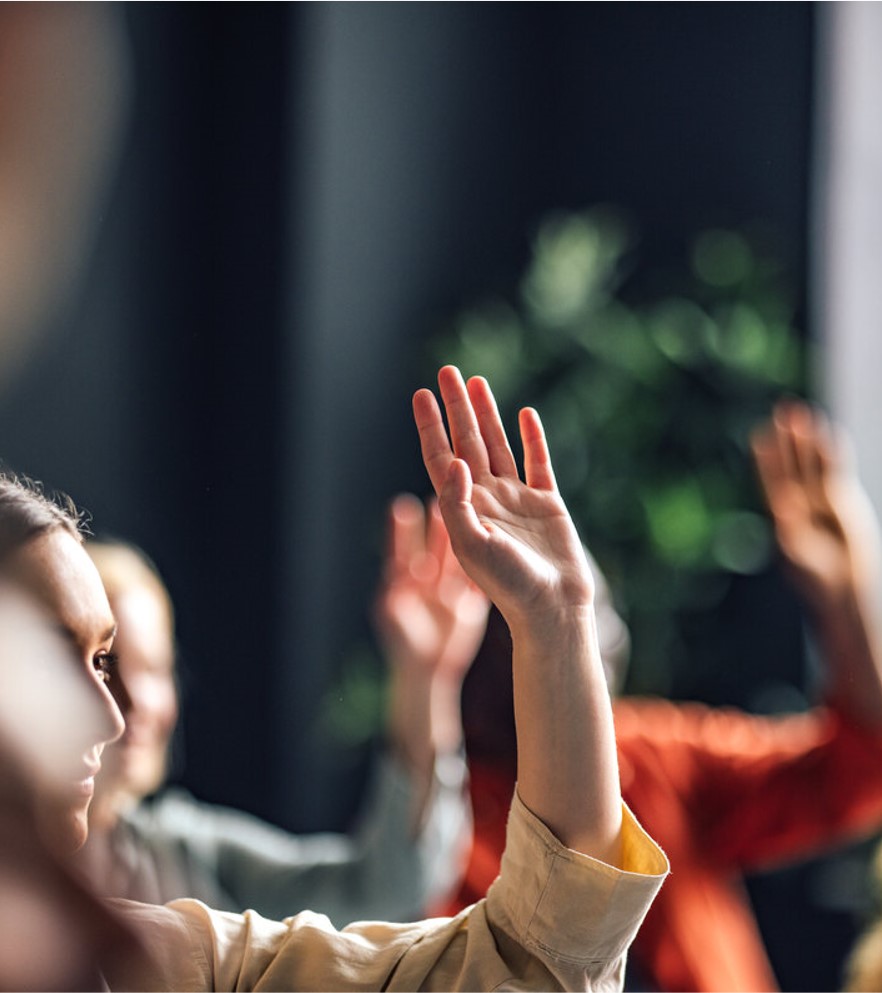 FAQs
I have an urgent request, what do I do?
This is a new process and will take time to embed. During this learning phase (on both sides) we will try to be flexible to accommodate such requests
What happens if my page is not ready by Monday 4PM UK Time?
Unfortunately, you will then need to wait till following Thursday to have your content published however this depends on the sort of request
18
GettyImages_miniseries_1408304008
The Process (Diagram)
Make changes, keeps the page state as "Unpublished" or "Draft"
When all changes are completed and content editor is happy with the page, content editor changes the state to "Ready for review"
Content editor
Content editor
Double checks the pages that have the state "Ready for review"
If changes are required, informs the content editor of the changes via email and changes the state to "Draft"
changes
no changes
Web dev/CV team
Web dev/CV team
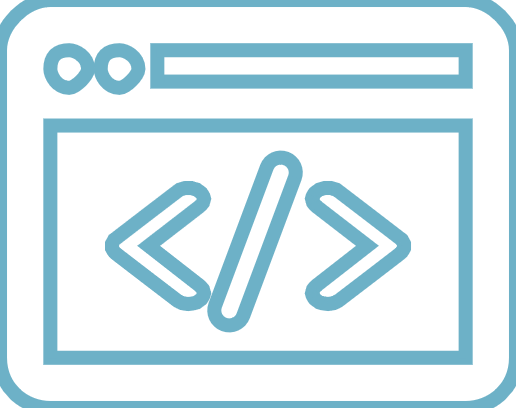 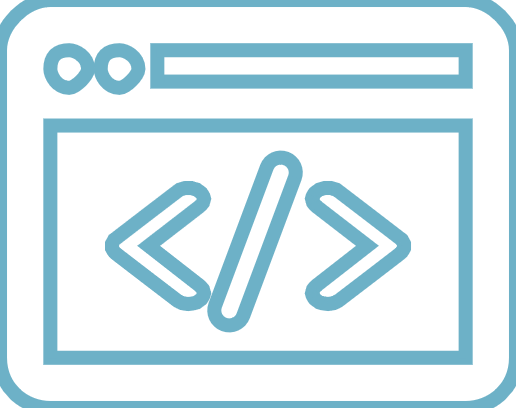 If no changes, changes the state as "Approved by Web Dev/CD team". Content editor then shows the page to Primary Owner.
Primary owner
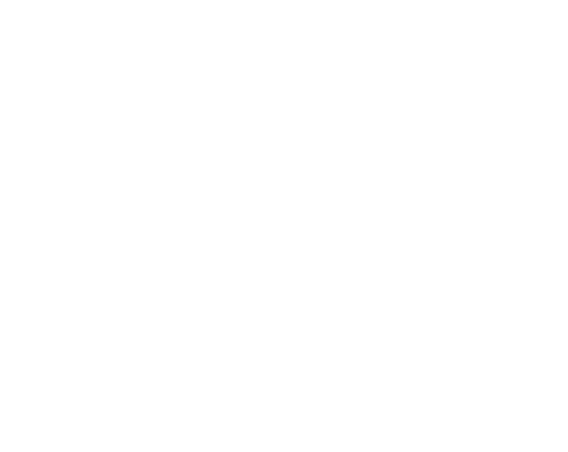 Double checks the page
If changes are required, primary owner informs the content editor of the changes
changes
no changes
If no changes, then the content editor changes the page state to "Approved by primary owner"
When the page is ready to be published, Content Editor changes the state to "Ready to go live"
Every Thursday at 4pm, Web dev team will publish the pages live that have the state as "Ready to go live"
19
Next steps
Upcoming Processes (July 2023)
Upcoming features (September 2023)
Bi-annual review of evergreen content with sector heads
Bi-annual review of insights "What we think" to ensure only current and relevant content is to be shown based on traffic
Automated emails of when a page changes its state
Automated email notifications regarding feedback
20
iStock/metamorworks
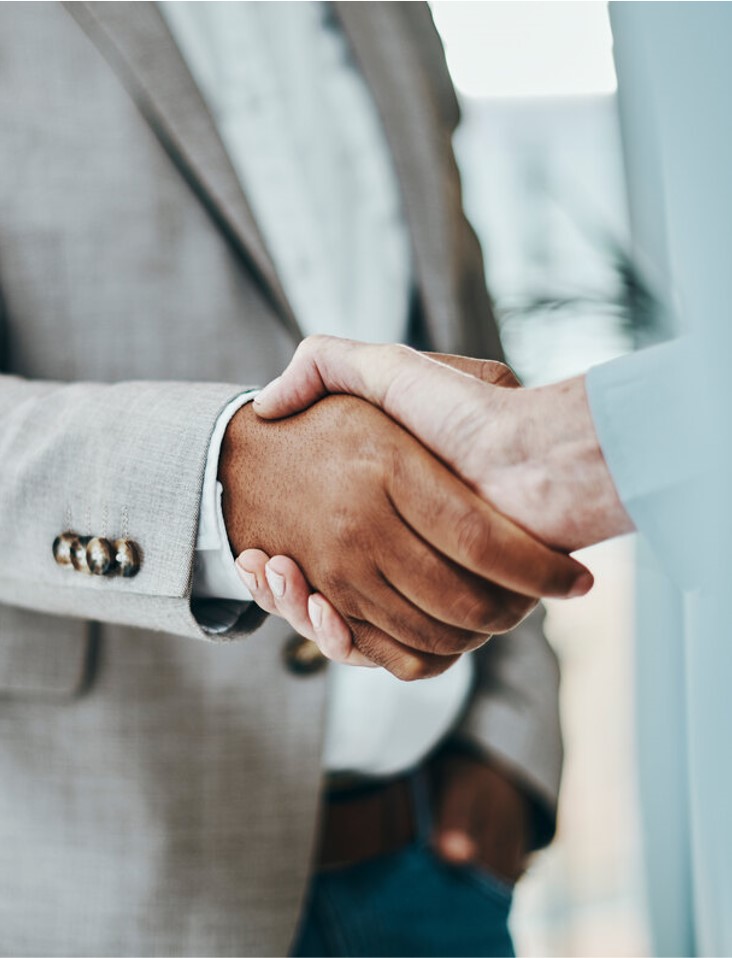 Thank you.
GettyImages_Delmaine-Donson_1355039080
21